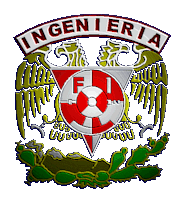 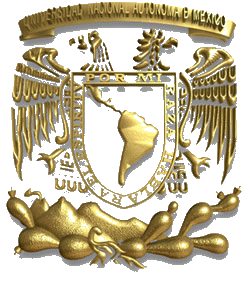 DIVISIÓN DE CIENCIAS BÁSICAS
COORDINACIÓN DE MATEMÁTICAS
CONFERENCIA:
 SISTEMA DE ECUACIONES LINEALES Y MODELADO MATEMÁTICO
PONENTE:
FRANCISCO  BARRERA  GARCÍA

  OCTUBRE 19,  2016.
CONCEPTOS BÁSICOS
ECUACIÓN
	Se llama ecuación a la igualdad de dos expresiones algebraicas, que serán denominados miembros de la ecuación.

                                           
                                            
                                 1er miembro   2o miembro
	
	En una ecuación se tienen términos conocidos: coeficientes y términos independientes, y términos desconocidos llamados incógnitas, las cuales se representan con letras.
DEFINICIÓN
Un sistema de ecuaciones es lineal, si y sólo si, todas las ecuaciones que lo constituyen son a su vez lineales.


SOLUCIÓN DE UN SISTEMA DE ECUACIONES

Se entiende como solución de un sistema de ecuaciones, aquel conjunto de valores de las incógnitas que satisfacen a todas y cada una de las ecuaciones del sistema.
CLASIFICACIÓN DE LOS SISTEMAS DE ECUACIONES
1)  Sistemas Compatibles:
	a) Sistemas compatibles determinados.
	b) Sistemas compatibles indeterminados.

2)  Sistemas Incompatibles.
MÉTODO DE ELIMINACIÓN DE GAUSS
Es un procedimiento que nos permite obtener la solución de un sistema de ecuaciones lineales cuando ésta existe, o bien, nos permite identificar cuándo un sistema de ecuaciones no tiene solución.
TRANSFORMACIONES ELEMENTALES
Un sistema de ecuaciones no modifica su solución al intercambiar de orden dos ecuaciones cualesquiera.

La solución de un sistema de ecuaciones no se modifica si se multiplica alguna de sus ecuaciones por una constante distinta de cero.

De un sistema se puede cambiar una de sus ecuaciones al multiplicar una ecuación por una constante y sumarla a otra ecuación, reemplazando esta última por el resultado obtenido.
+
+
+
+
Ejercicio 4: Un grupo de álgebra está formado por 32 alumnos de 18, 19 y 20 años. El promedio de sus edades es de 18.5 años.
¿Cuántos alumnos de cada edad hay en el                   grupo si la cantidad de alumnos de 18 años es la suma de los de 19 y 20 años más 6?
Solución:
Al resolver el sistema se llega a:
Ejercicio 5: Una tienda vende cierto producto en tres presentaciones distintas A, B y C. La del tipo A lo envasa en cajas de 250 gramos y su precio es de $100.°°. El tipo B lo envasa en cajas de medio kilogramo a un precio de $180.°°. El tipo C lo envasa en cajas de un kilogramo a un precio de $330.°°
La tienda vende a un cliente 2.5 kg de este                    producto por un importe de $890.°°. Sabiendo que el cliente se llevó 5 cajas, determinar cuántas cajas de cada tipo compró.
Solución:
Al resolver es sistema se llega a:
Ejercicio 6: Una persona envía 75 kg de mercancía de Guadalajara a Aguascalientes y 125 kg de Guadalajara a SLP. La tarifa en ambos casos es la misma, 5 pesos por kilogramo por cada 50 kilómetros. En total esta persona pagó $6250.°° en sus dos envíos. Si se sabe que en total se recorrieron 600 km, ¿qué distancia hay de Guadalajara a Aguascalientes y de Guadalajara a SLP?
Solución:


*Se paga 5 pesos por kg cada 50 km recorridos.
Al resolver el sistema se obtiene: